WATER CYCLE
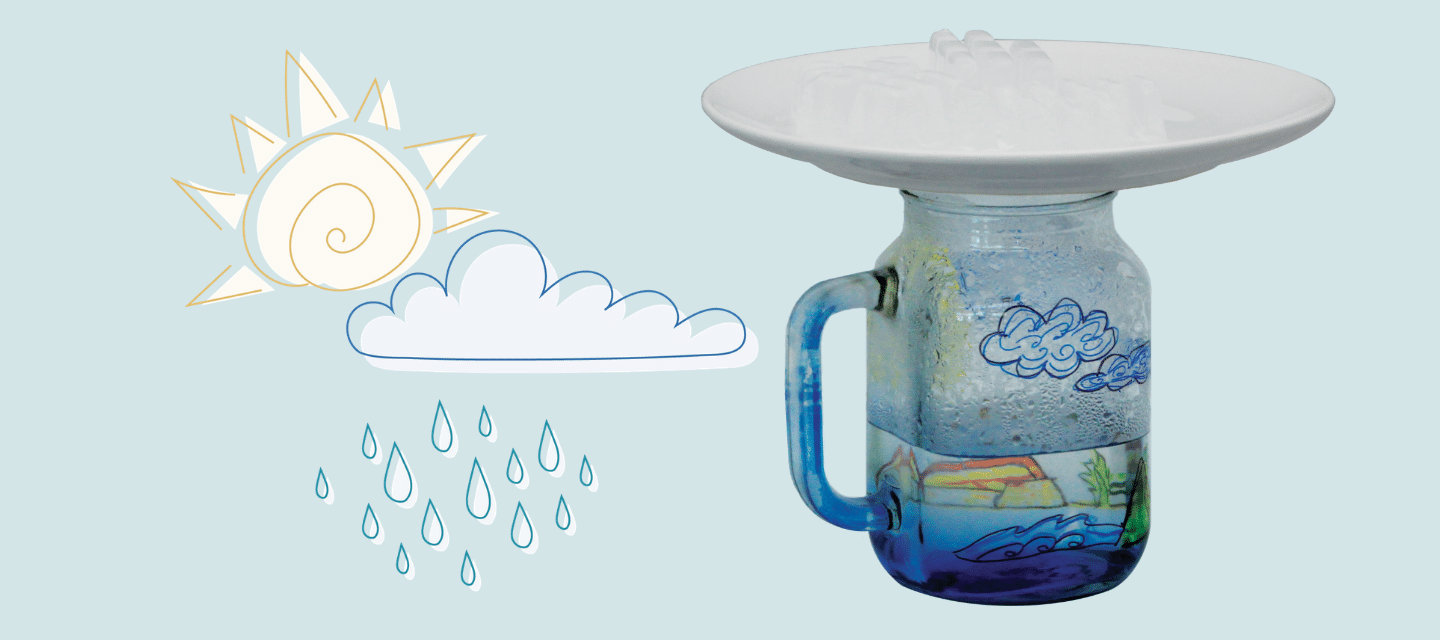 Class 3
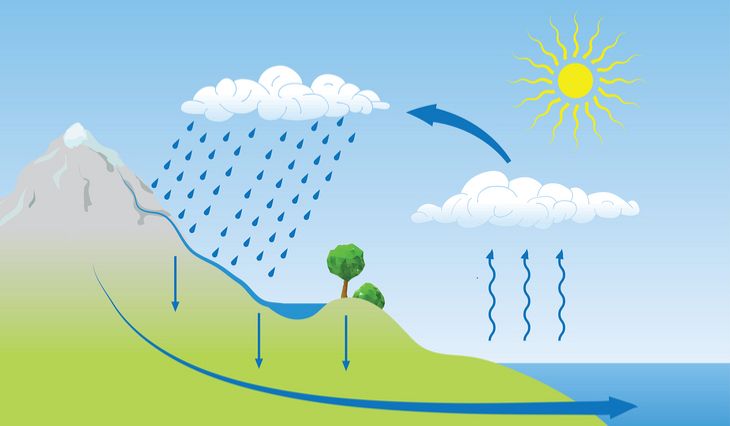 CONDENSATION
PRECIPITATION
EVAPORATION